UL and Royal Antwerp FCv.URSBFA and UEFA
THE HOME – GROWN PLAYERS’ RULE
Michele Colucci
INTERNAL MARKETFREE MOVEMENT OF WORKERS
2
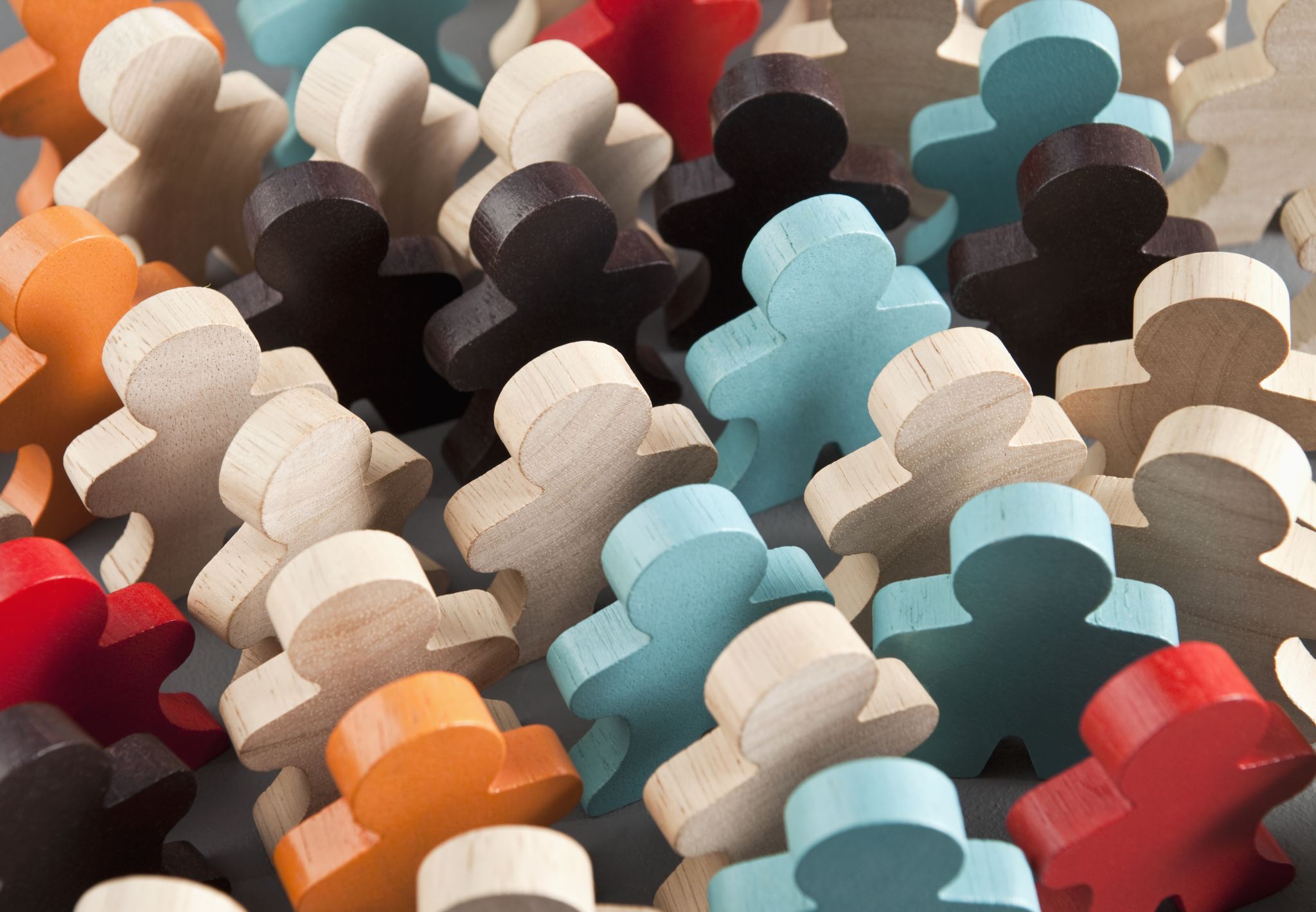 EQUAL TREATMENT
BAN ON “DIRECT” DISCRIMINATIONS  
	Art. 18 TFEU on the basis of nationality
	Art. 45 TFEU:…
Access to employment
Pay
Employment conditions	
BAN ON “INDIRECT” DISCRIMINATIONS  (UEFA Home Grown Player Rule ?) 
Association agreement, Co-operation agreement, 
SPORT: Balog case, Simutenkov case
3
« COVERT DISCRIMINATIONS »
NO « COVERT FORMS OF DISCRIMINATION” which, by the application of other criteria of differentiation, lead in fact to the same result . (cause 152/73 Sotgiu)
4
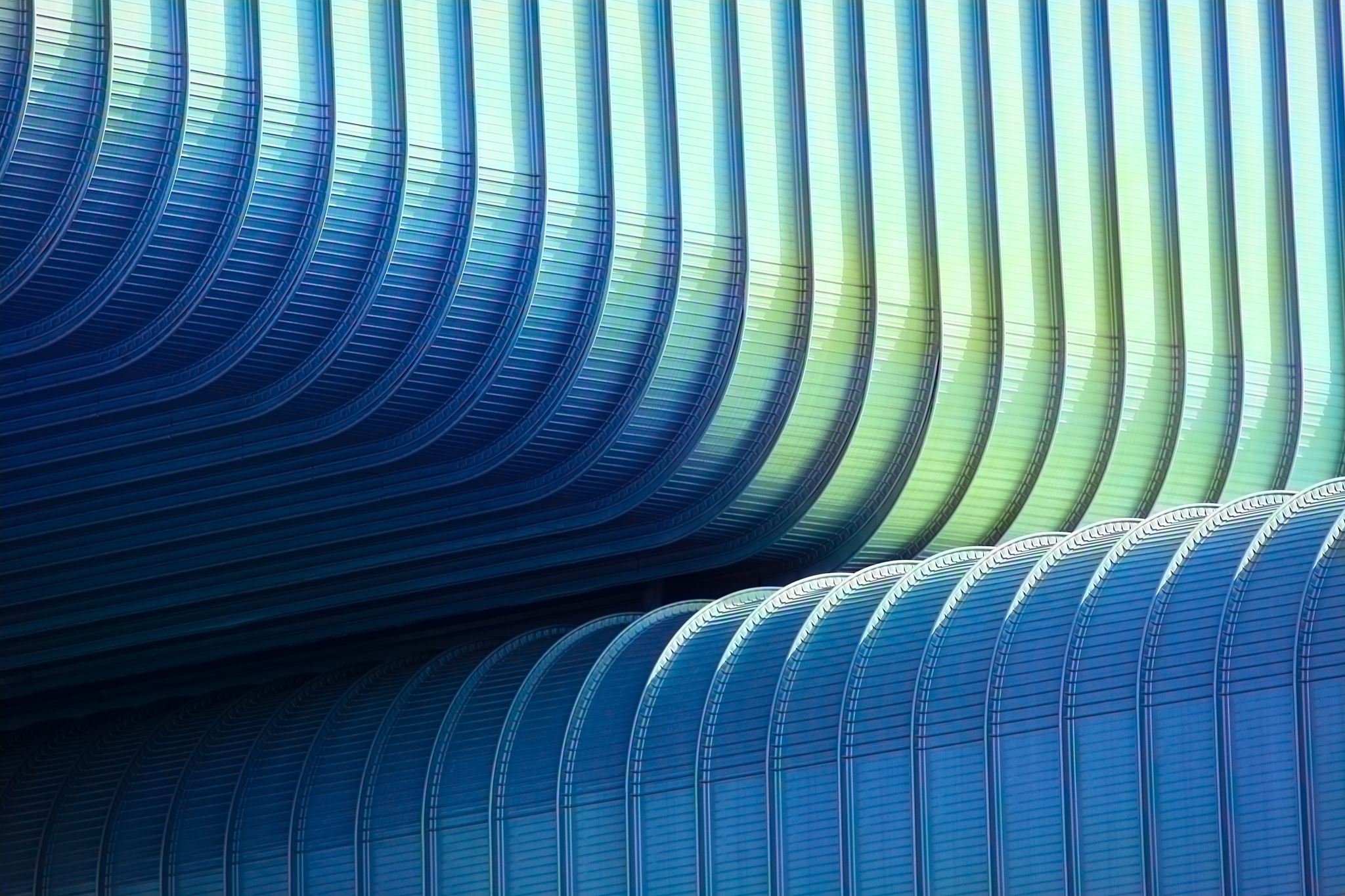 THE UEFA HOMEGROWN PLAYER RULE
5
URBSFA (Belgium)
Claims
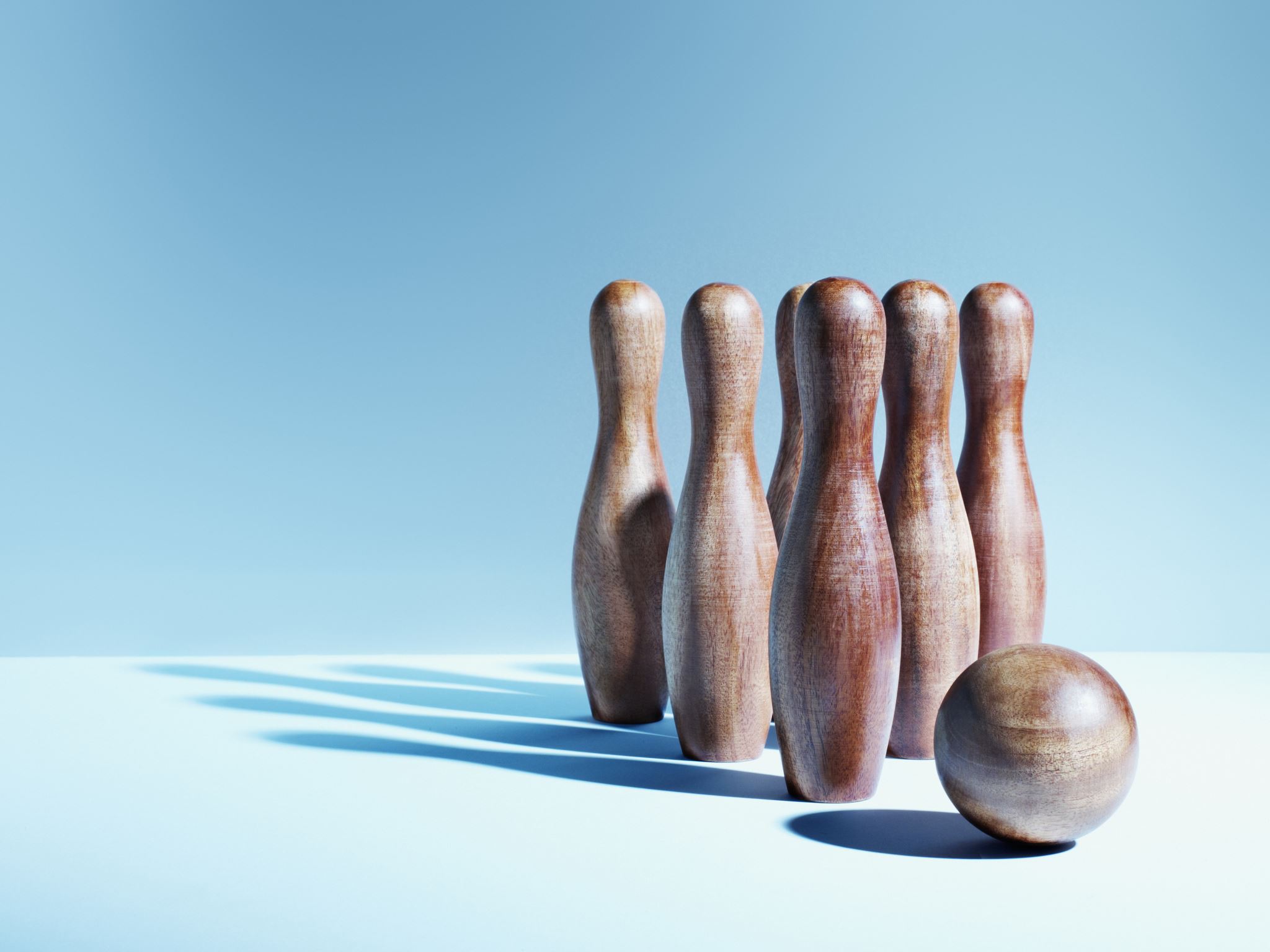 Art. 165 : Specific Caractheristics of Sport
Promotion of European Sporting issues
Development of the European dimension of sport by promoting fairness and openness in sporting competitions, physical and moral integrity
The UNION is competent to carry out “actions” to SUPPORT, COORDINATE and SUPPLEMENT actions of Member States in Sport (Art. 6 (e) TFEU)
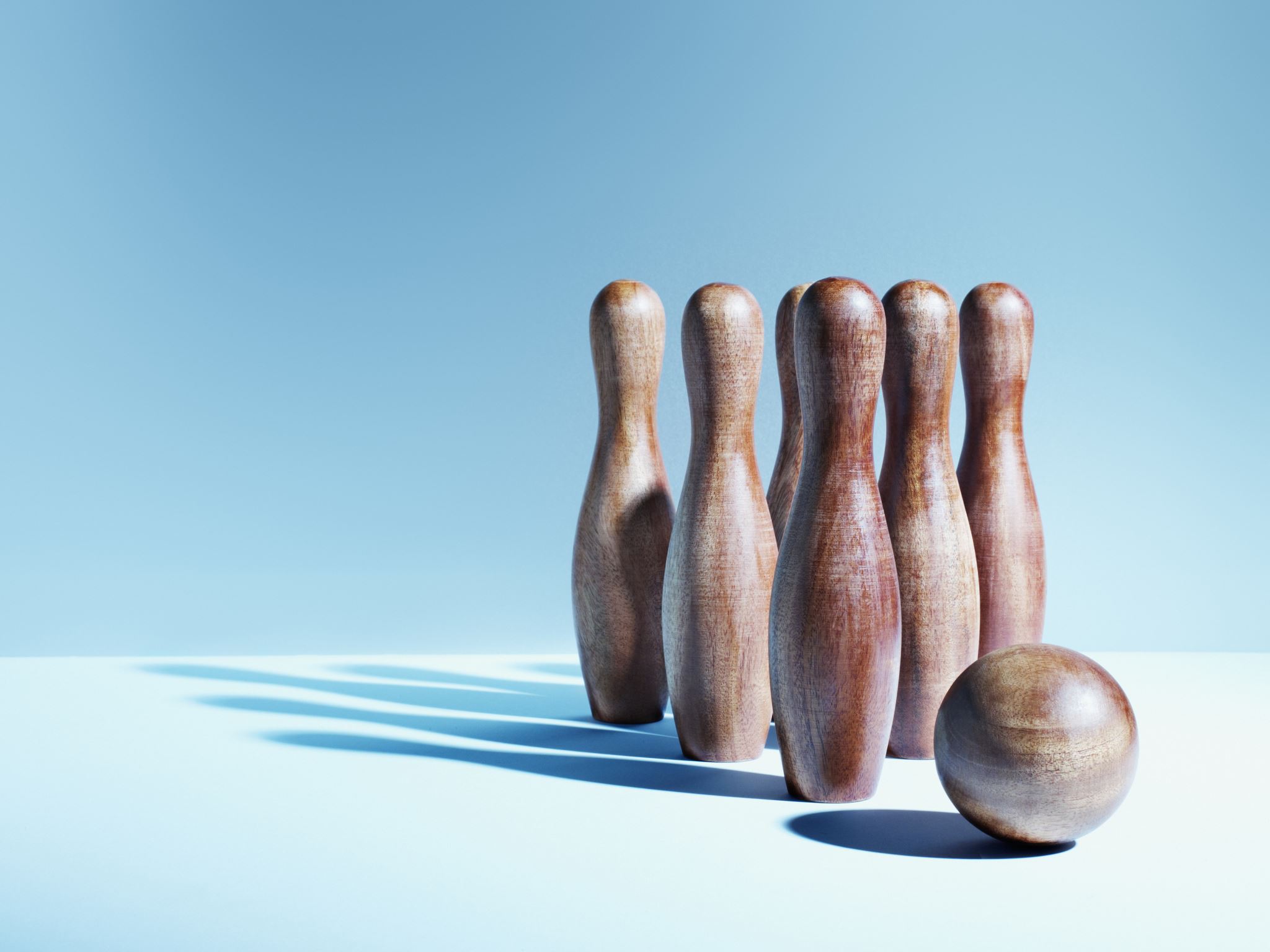 Art. 165 : Specific Caractheristics of Sport
Art 165  is not a cross-cutting provision having general application
It enables to pursue not a “policy” but rather “actions” in sport
IT IS NOT AN EXCEPTION TO EU LAW!! (para 69)
Specific characteristics may be taken into account along with other elements provided that they are relevant with Artt. 45 and 101 TFEU
Assessment on a case by case basis: 
nature, organisation, functioning, level of professionalism of sport concerned (para 73)
The Legal Analysis: Art. 101 TFEU
The Legal Analysis: Art. 101 TFEU
The Legal Analysis: Art. 101 TFEU
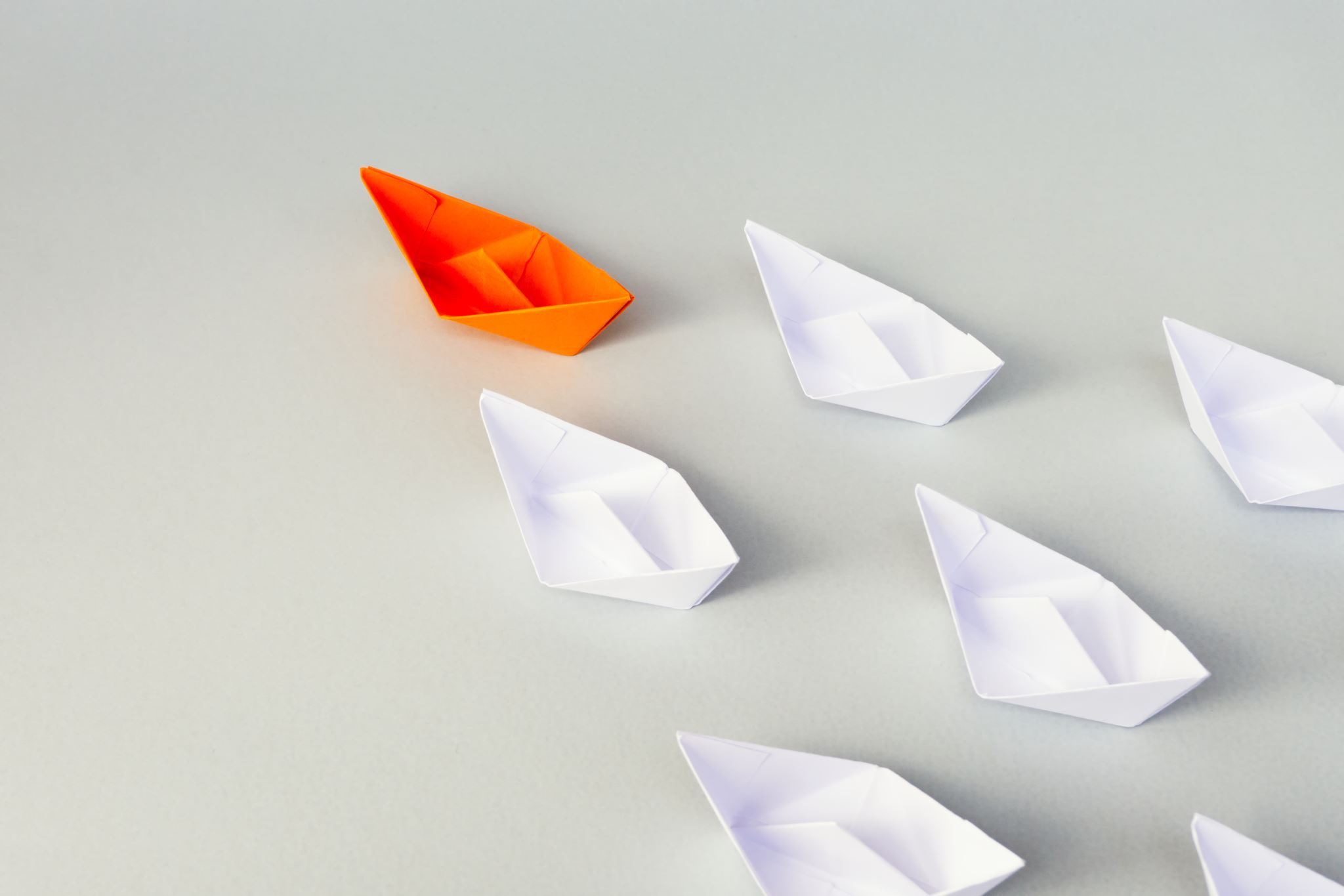 The Legal Analysis: Art. 101 TFEU
HGP Rules have an impact on the competition:
	“The recruitment of talented players, whatever the club or place where they were trained,which could enable their team to win in the encoutner with the opposing team” (para 107)
Upstream or supply market”: recruitment of players
“Downstream market”: interclub football competitions.
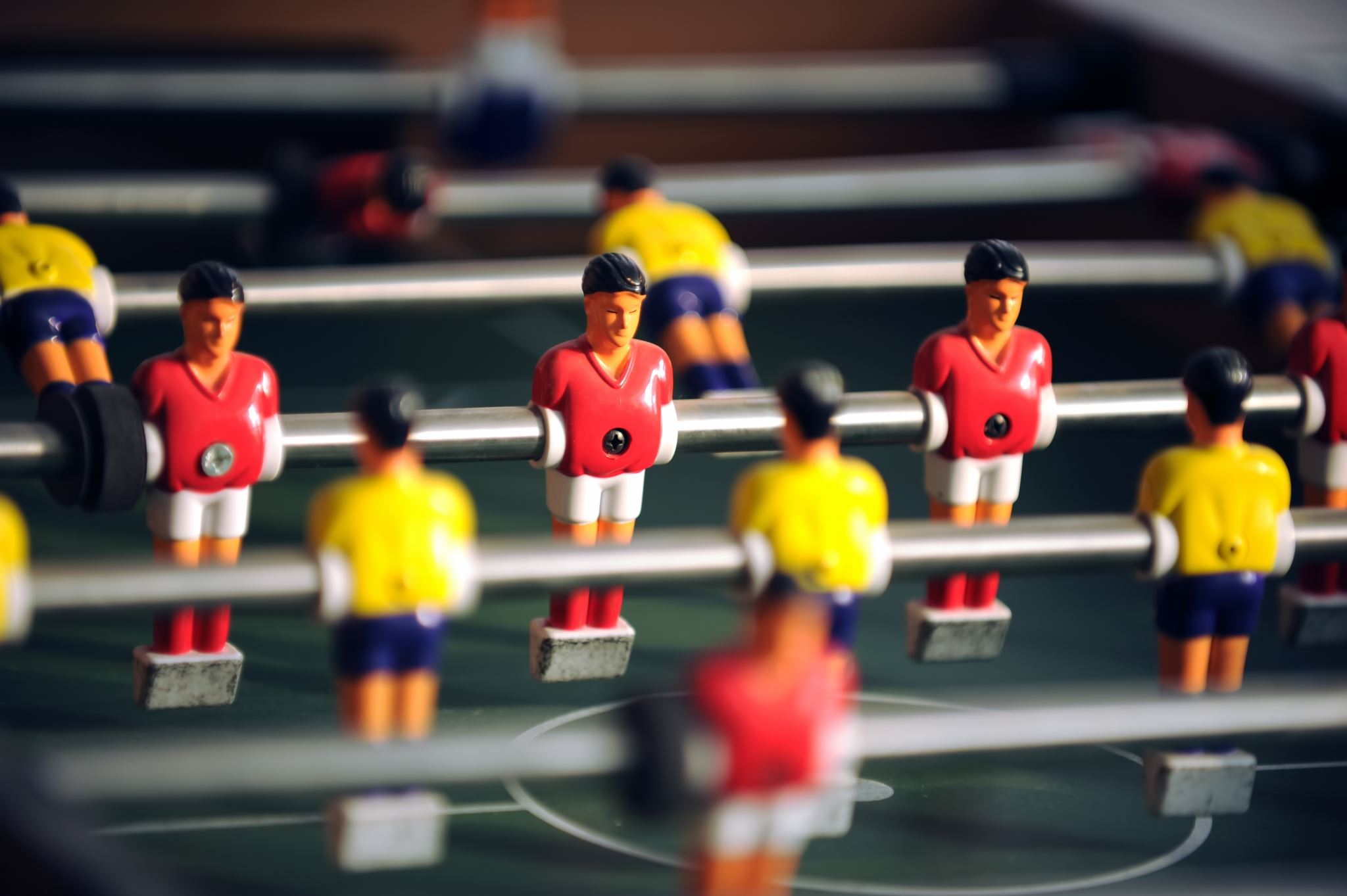 The Legal Analysis: Art. 101 TFEU
National judge will decide if the rules present a degree of harm for clubs and players (anticompetitive restriction by object),
Restriction to ”resources” : players from other football associations
The proportion of players concerned is relevant (para. 109)
“National Prerence or not” (para.110)
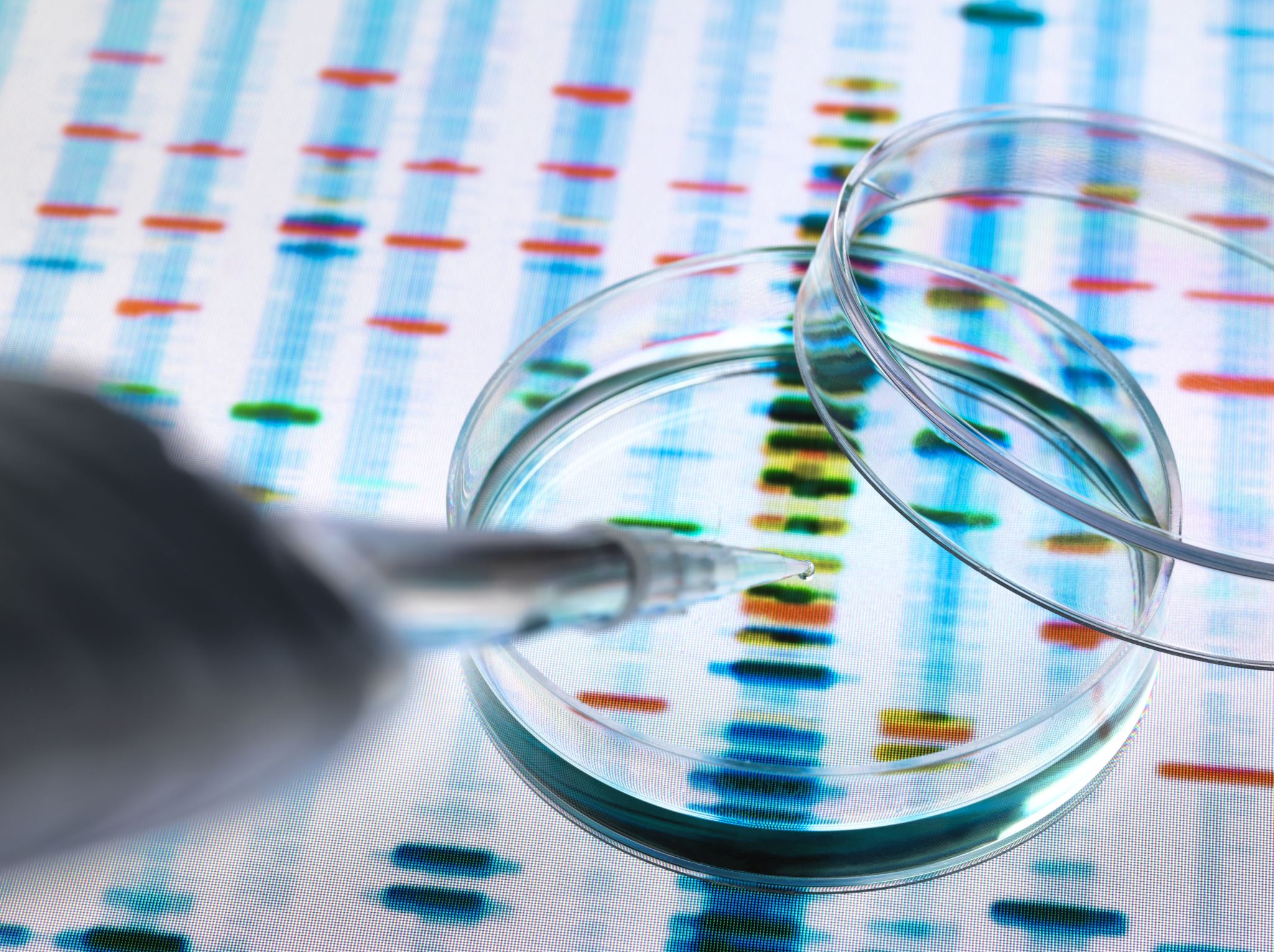 Anticompetitive restriction by effect:
MECA MEDINA TEST:
Legitimate objectives
Necessary means
Inherent effects (proportionality)
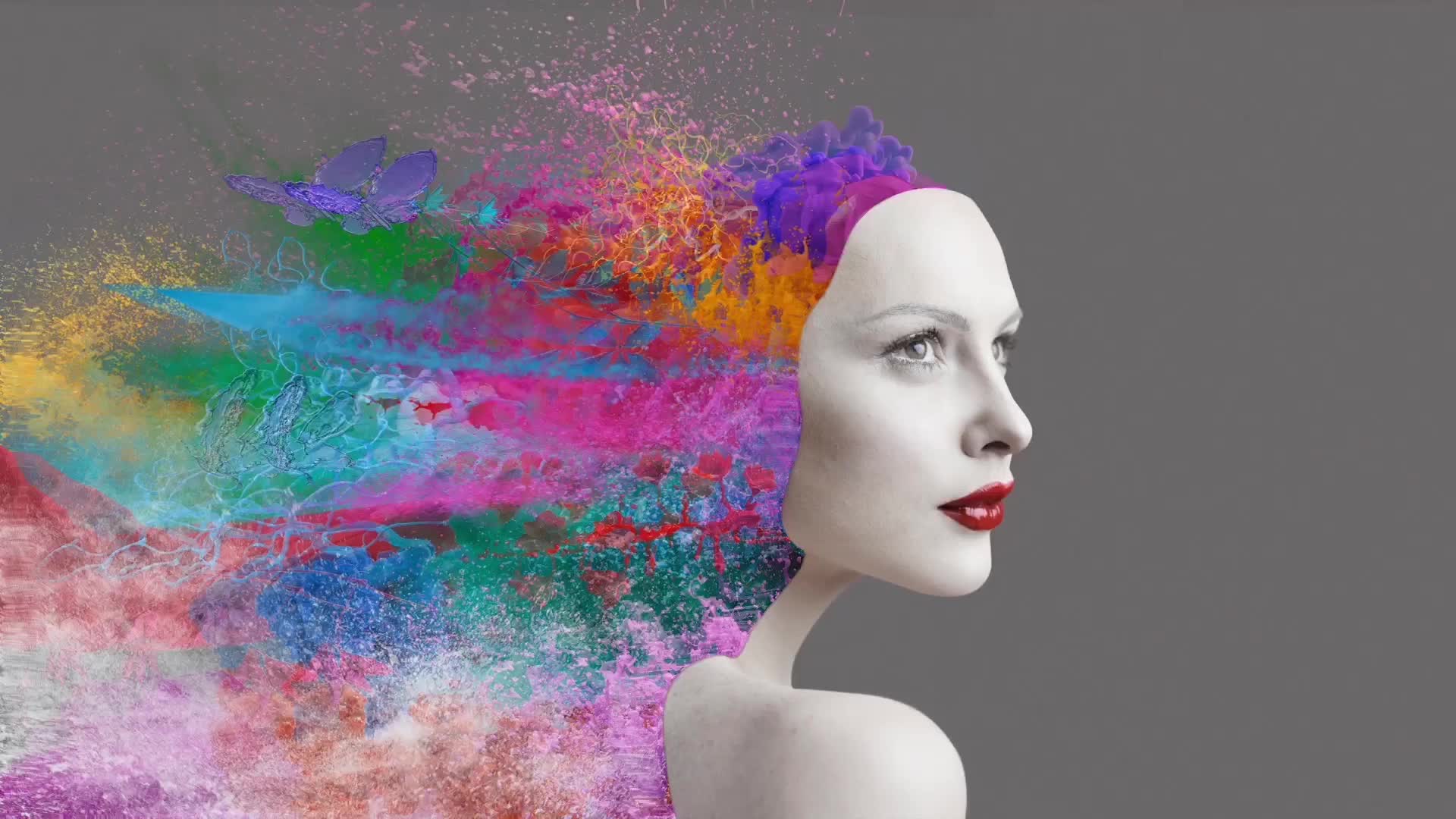 Exemptions?Artt. 101 (3) and 102 TFEU
FOUR cumulative conditions:
1. The agreement result in efficiency gains
2. Consumers receive a fair share of the benefits
3.Restrictions are necessary to achieving those benefits
4.There is no substantial elimination of competition
16
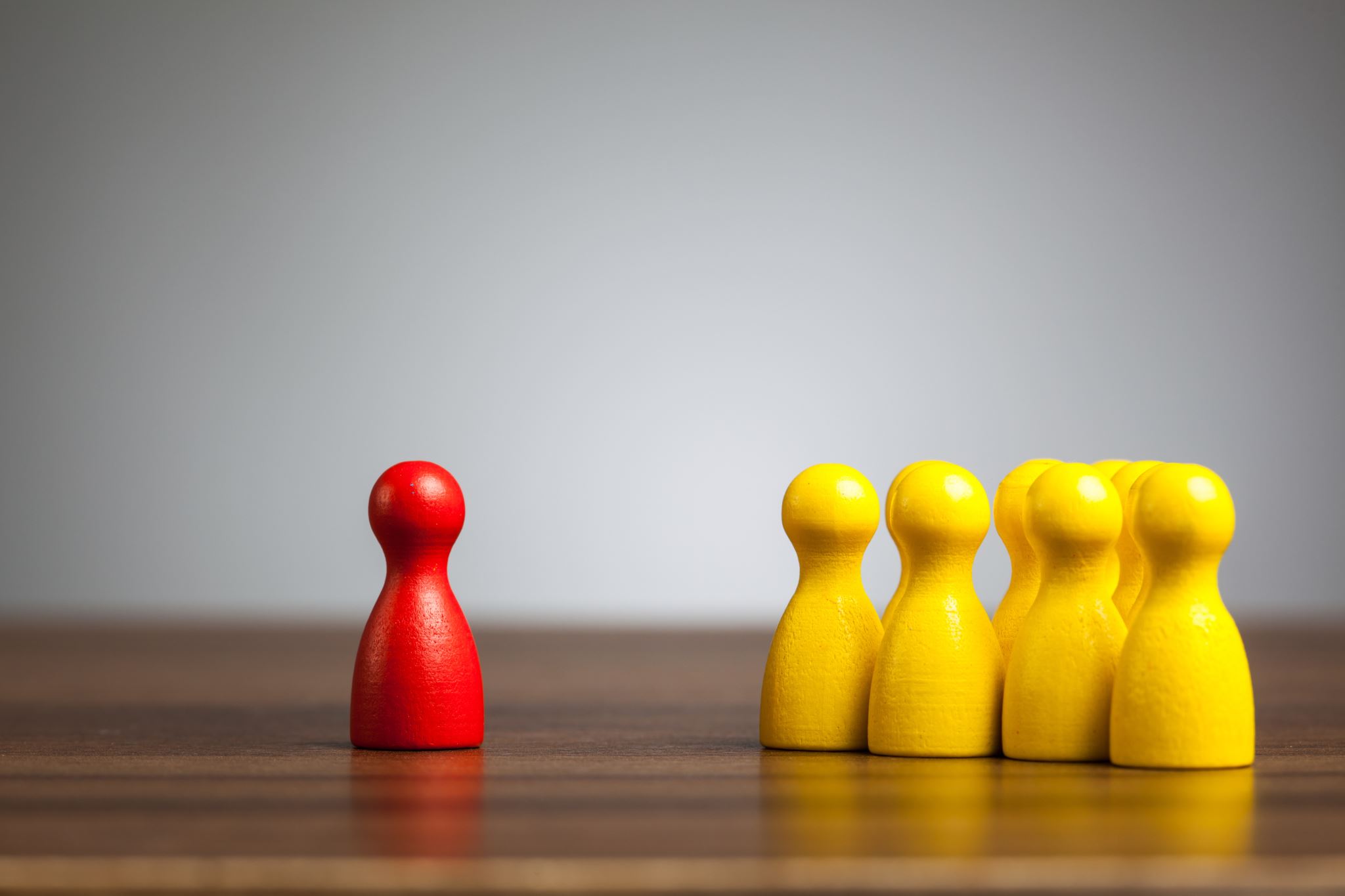 Legal Analysis under Art. 101 (3), first condition
The rules may encourage professional football clubs to recruit and train your players and therefore intensify competition through training.
The national judge has to determine (economic, statistical or other nature analysis) (para. 129)
Efficiency gains ? Yes or not?
IF yes, are they likely to compensate for disadvantages resulting from those rules for competition? (para.129)
Legal Analysis under Art. 101 (3), second condition
Legal Analysis under Art. 101 (3), third condition
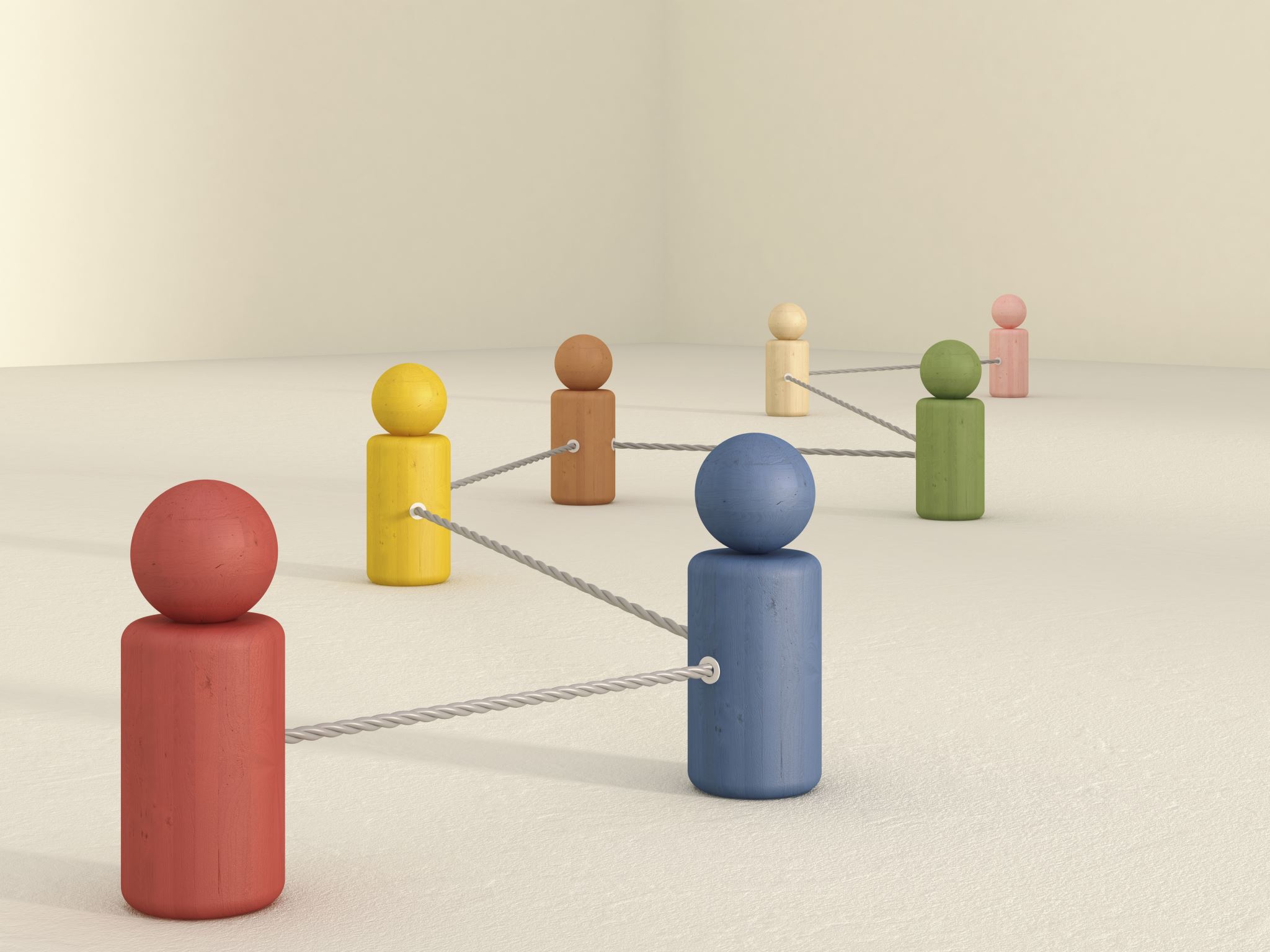 Legal Analysis under Art. 101 (3), fourth condition
Non elimination of competition:
Importance of the minimum proportion of home-grown players
Legal Analysis ex art. 45 TFEU
Indirect discrimination
Players who do not have a “national connection” cannot be included on the match sheet and, therefore cannot be fielded (para. 138)
Thus prohibited!
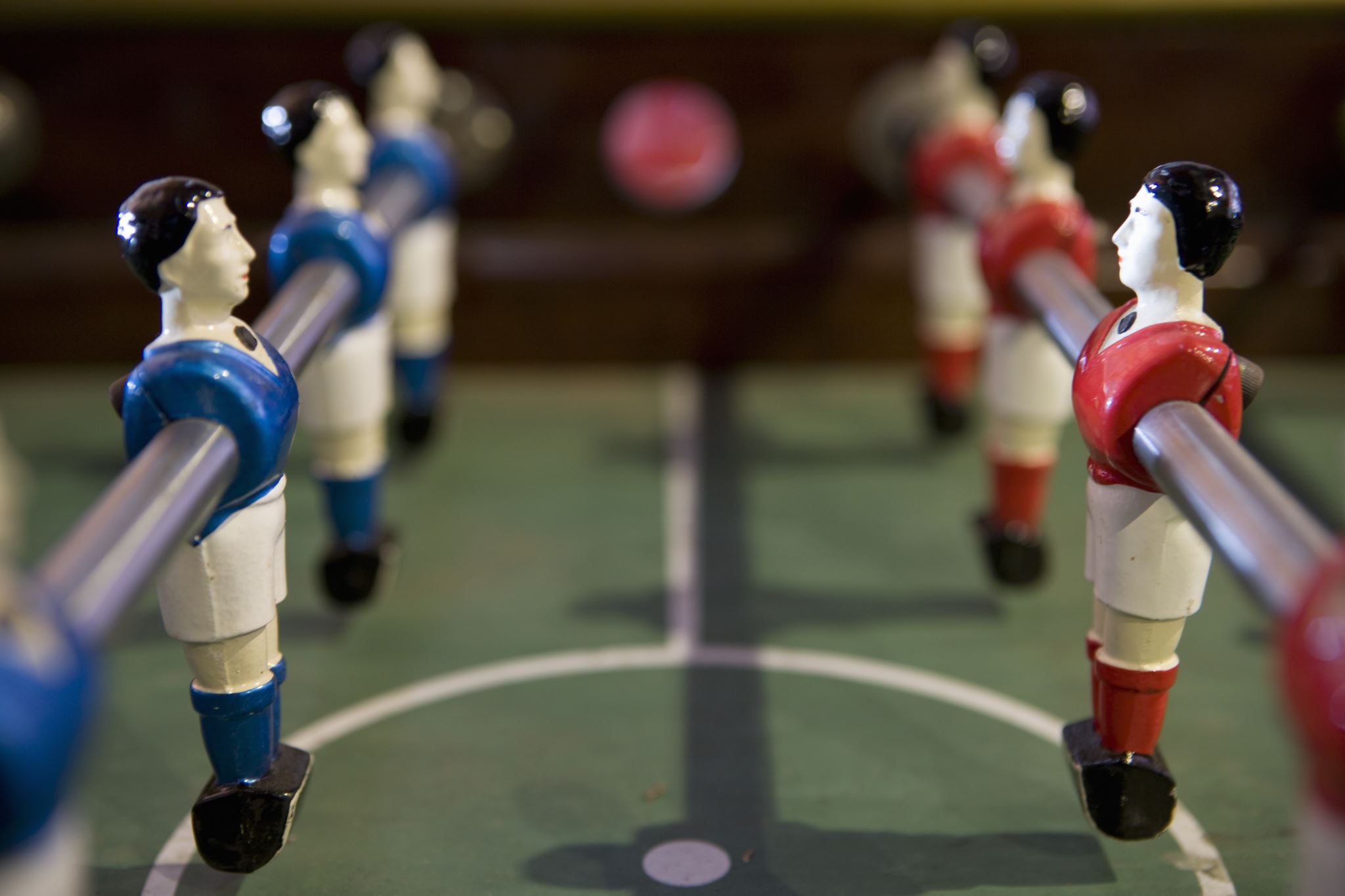 Legal Analysis ex art. 45 TFEU: Justification
Legitimate objective: foster training of young players
Proportionality of the measure:what is the incentive to train player locally if clubs can still buy players from other clubs in the national association? NONE!